ЛЕКЦИЯ



Почтовый менеджер

MS Outlook
Цель
Знакомство с программой
    MS OutLook
Задачи
Возможности MS OutLook
Стандартное окно MS OutLook
Работа с папками MS OutLook
OutLook Express.
Программа MS Outlook входит в пакет MS Office  и является  программой  управления информацией и данными.
Outlook - персональный информационный менеджер с функциями почтового клиента и  компании Майкрософт, помимо функций почтового клиента для работы с электронной почтой, Microsoft Outlook является полноценным органайзером, предоставляющим функции календаря, планировщика задач, записной книжки и менеджера контактов. Кроме того, Outlook позволяет отслеживать работу с документами пакета Microsoft Office для автоматического составления дневника работы.
При работе в Outlook используются следующие возможности:
Управлять данными личного и служебного характера.
При работе в Outlook используются следующие возможности:
· Подключаться к сети Интернет и пользоваться ее услугами.
При работе в Outlook используются следующие возможности:
· Организовывать коллективное использование данных в рамках группы и планирование работы группы.
При работе в Outlook используются следующие возможности:
· Просматривать и искать документы MS Office в Outlook.
Стандартное окно MS Outlook
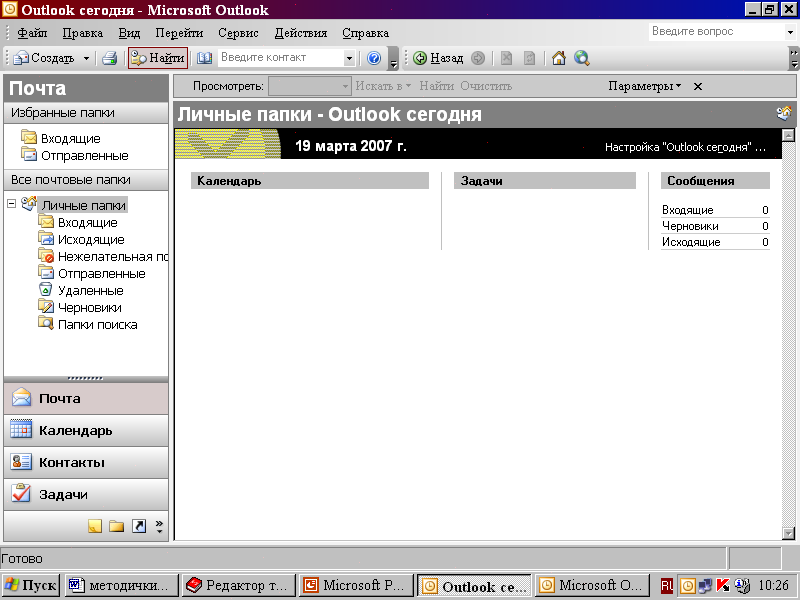 Эффективная работа с почтой
Outlook помогает читать, сортировать, отслеживать и находить сообщения электронной почты.
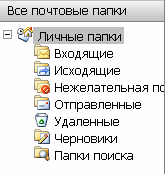 Эффективная работа с почтой
Вид окон позволяет одновременно выводить на экран большое количество сведений даже на небольших мониторах.
Эффективная работа с почтой
Автоматическая группировка сообщений помогает быстрее находить сообщения, в каком бы месте они не находились - можно  одновременно перемещать или удалять все сообщения из группы.
Фильтр нежелательной почты
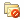 Помогает отсеять значительную часть ненужных сообщений, получаемых ежедневно. Последние достижения технологии Microsoft  позволяют оценить, является ли письмо нежелательным, по совокупности факторов, включая время отправки и содержимое письма.
Фильтр нежелательной почты
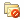 Отбор производится не просто по адресу отправителя или типу письма; вместо этого выполняется анализ содержимого письма и его структуры, что повышает вероятность распознавания нежелательной почты. Все сообщения, перехваченные фильтром, перемещаются в папку нежелательной почты, откуда их можно впоследствии восстановить или просмотреть.
Фильтр нежелательной почты
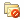 Вы можете также составить список адресов надежных отправителей, письма от которых никогда не будут считаться нежелательными, и список заблокированных отправителей, чтобы блокировать все сообщения с определенных адресов или из определенных доменов
Область переходов
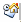 В ней для удобства использования объединяются основные средства навигации и совместной работы Outlook. В окне почты отображаются  почтовые папки, кроме того, вы можете добавлять свои избранные папки в начало списка.
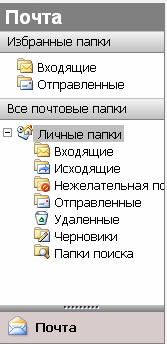 Область переходов
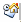 Каждый из восьми модулей Outlook предлагает интерфейс пользователя, помогающий быстро находить нужные элементы и отображать их удобным образом.
Область чтения
Позволяет читать сообщения электронной почты без необходимости открывать отдельное окно для каждого сообщения. Подобно листу бумаги, область чтения ориентирована по вертикали.
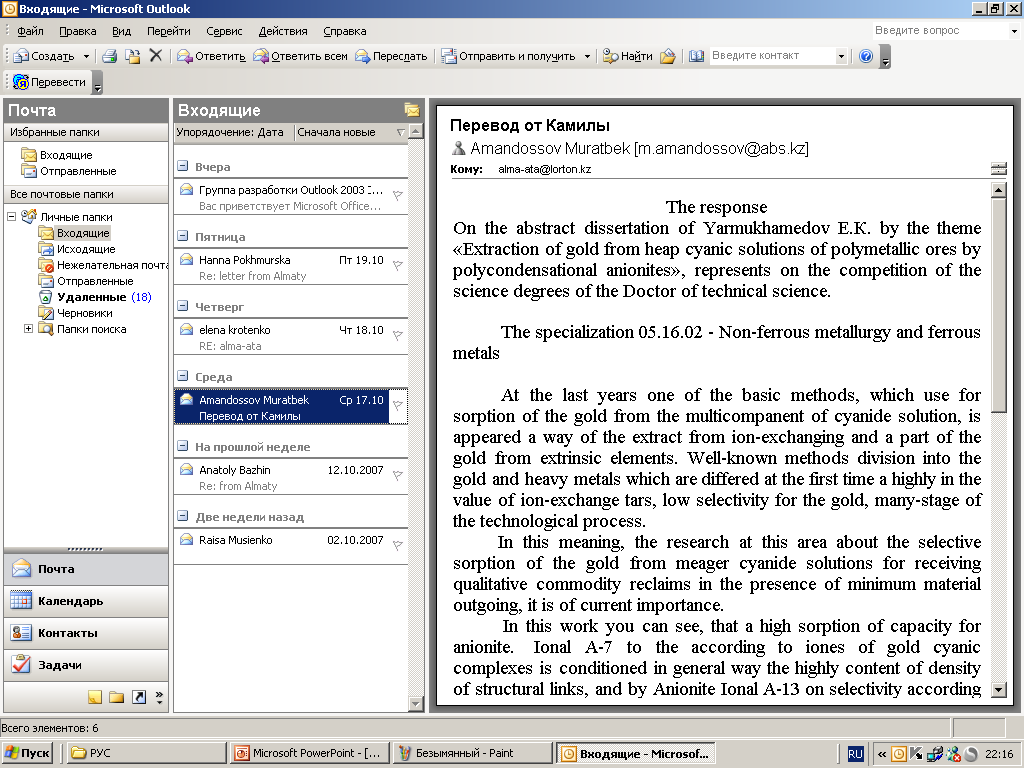 Папки поиска
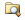 содержат постоянно обновляемые результаты поиска всех сообщений электронной почты, отвечающих указанным условиям. Так, все непрочтенные сообщения из всех папок почтового ящика можно просмотреть в папке поиска ''Непрочтенные письма''.
Папки поиска
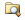 Если требуется сократить размер почтового ящика, в папке поиска ''Большие письма'' отображаются наиболее крупные сообщения вне зависимости от папок, в которых они хранятся.
Папки поиска
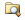 Можно также создавать собственные папки поиска; для этого достаточно выбрать один из шаблонов или создать собственные условия поиска и сохранить их в виде папок поиска для будущего использования.
Определение
Календарь – это папка, содержащая дату, месяц и краткий список неотложных дел, намеченных  на этот день.
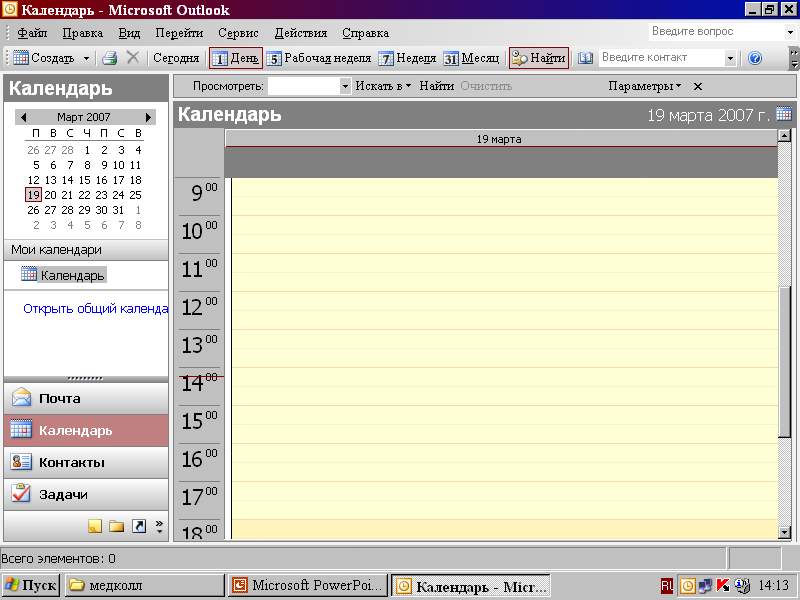 Календарь
В окне календаря  можно просматривать общие календари других пользователей одновременно с собственным календарем.
Определение
Контакты – это папка, содержащая подробные сведения о сотрудниках.
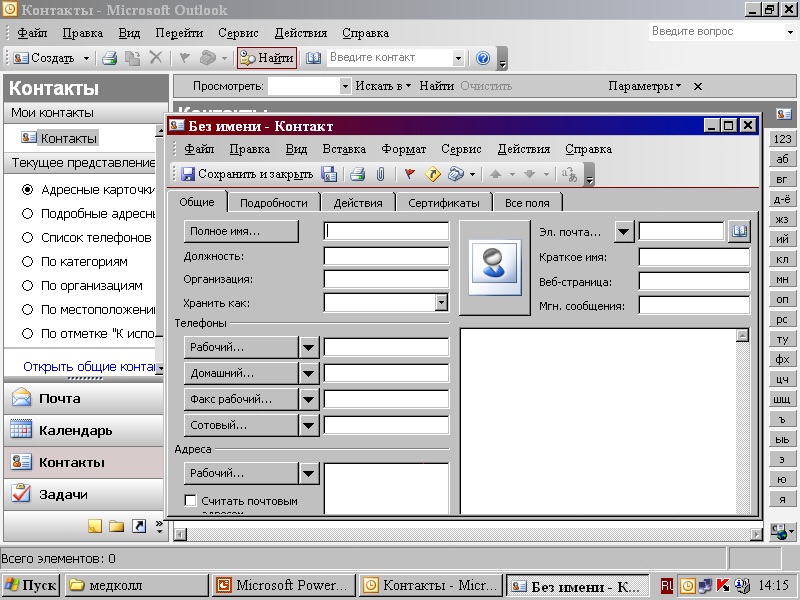 Контакты
В окне контактов отображается список всех папок контактов, которые вы можете открыть, как сохраненных на компьютере, так и в сетевом расположении.
Определение
Задачи – это папка, содержащая подробный план мероприятий, запланированных на определенный день.
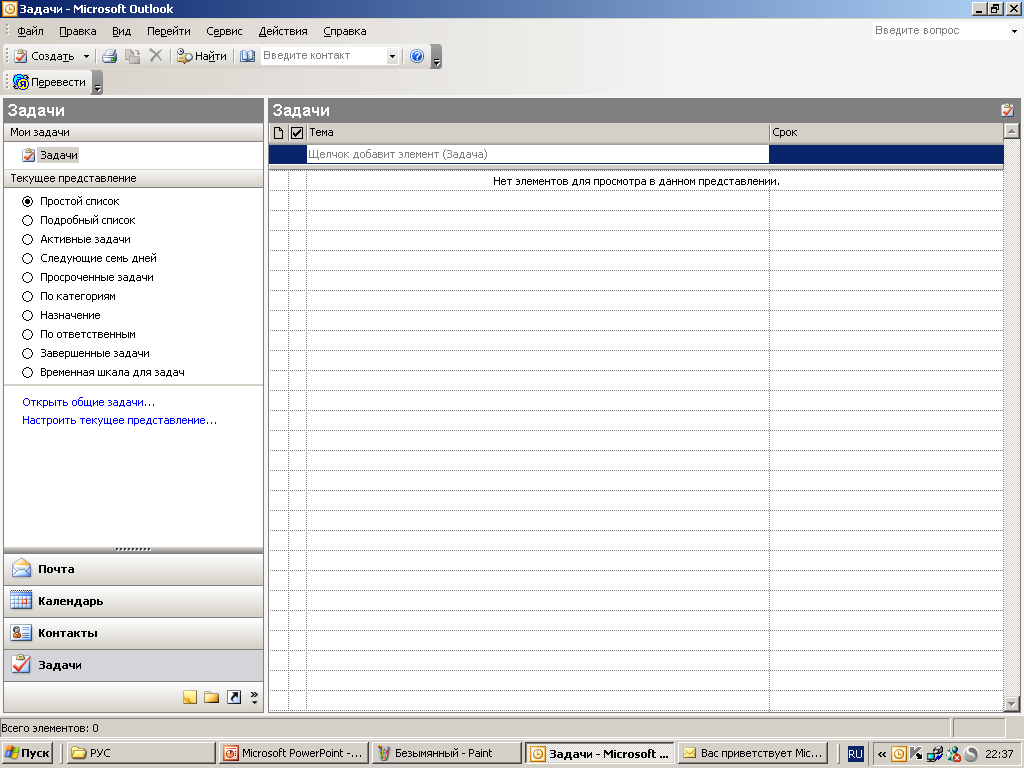 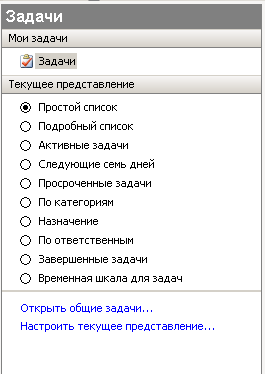 Определение
Заметки – это аналог электронного блокнота.
Заметки
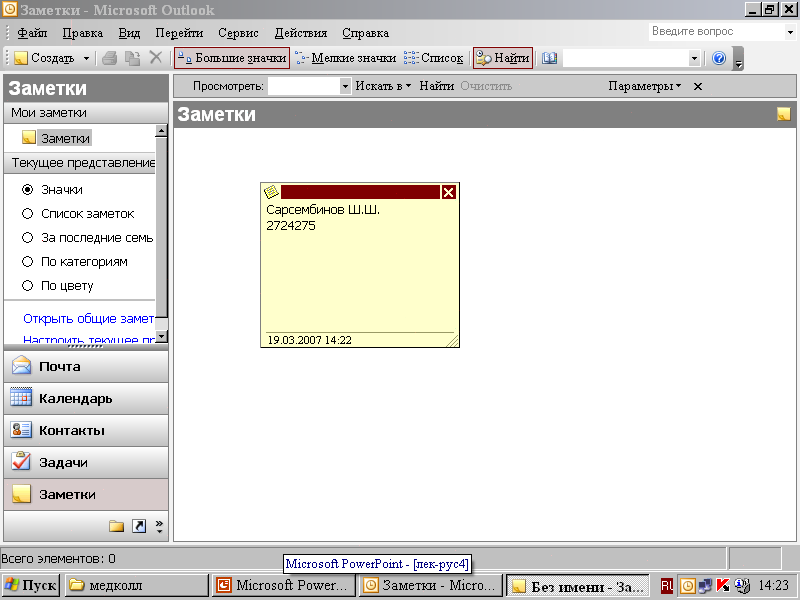 Работа с OutLook Express
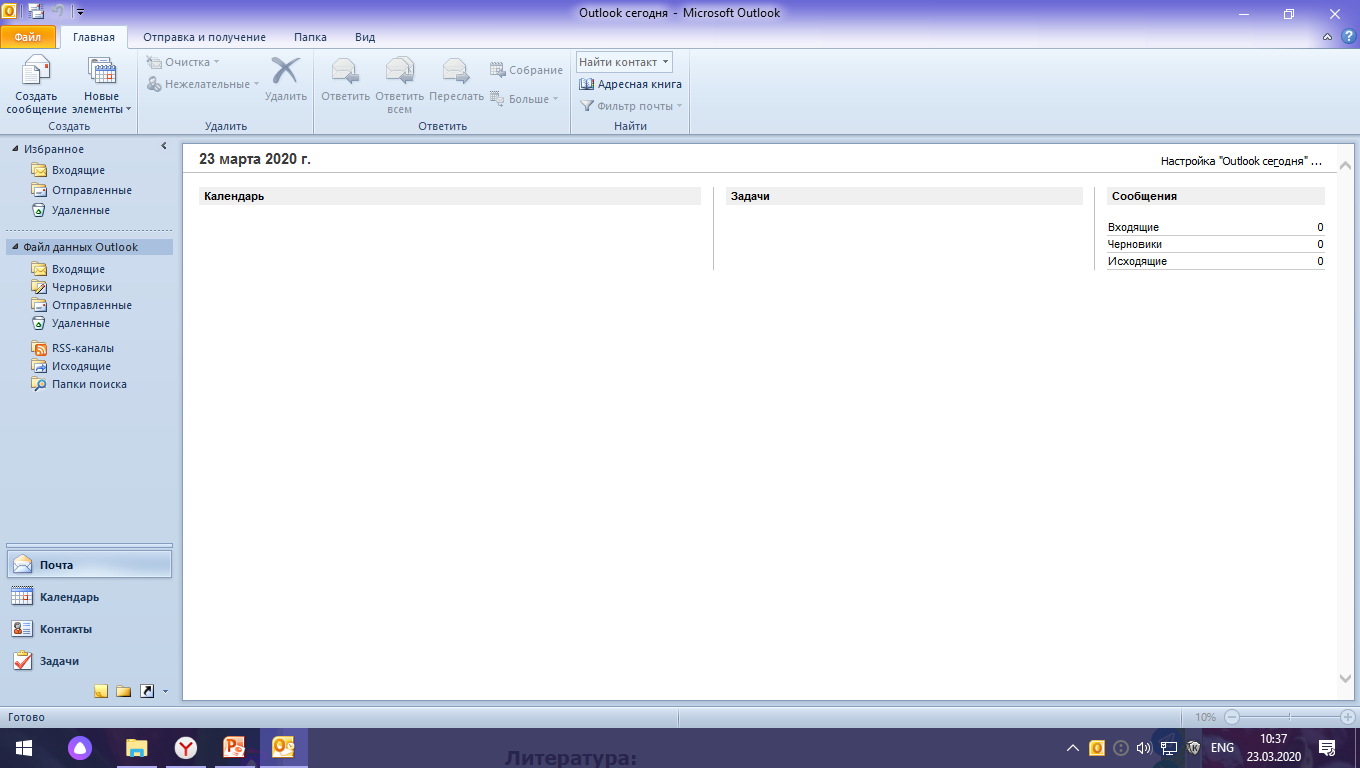 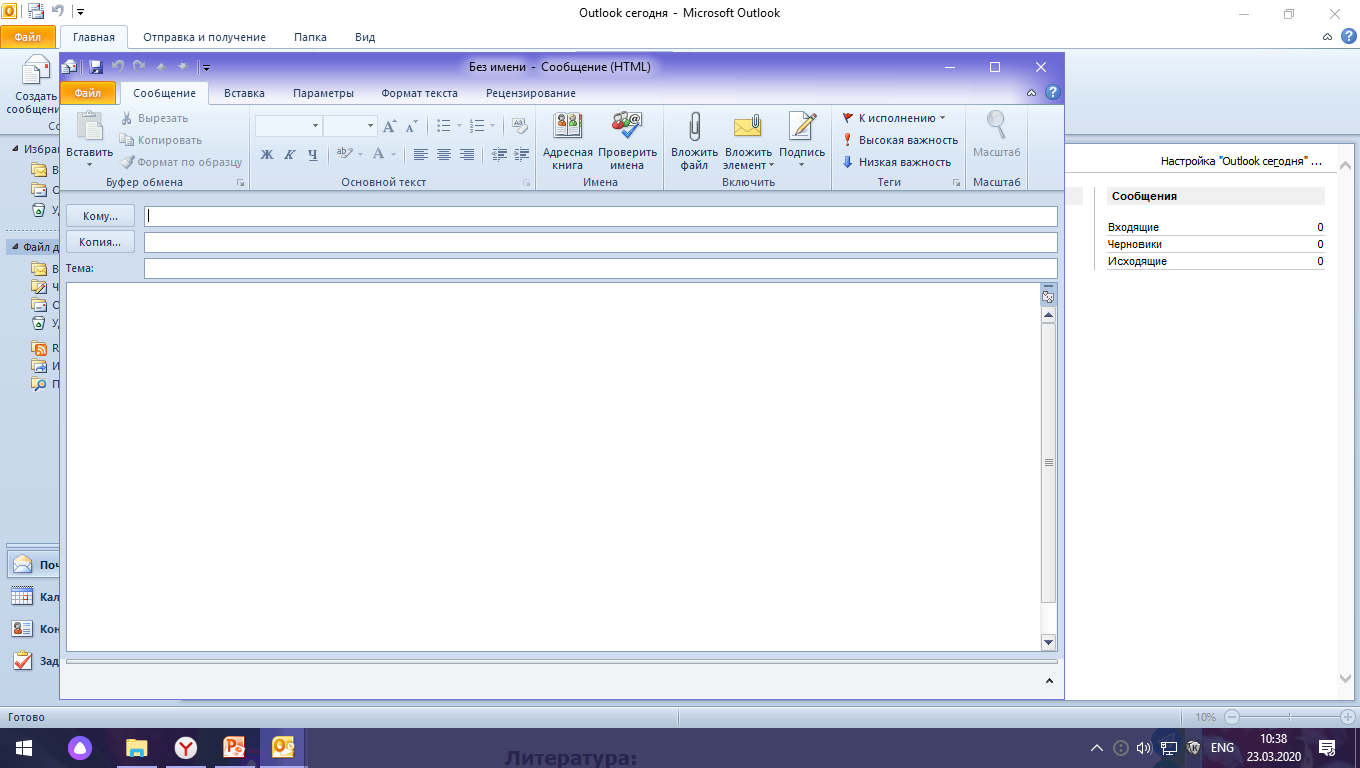 Контрольные вопросы:1. Для чего предназначена программа Outlook?2. Какие режимы работы предоставляет Outlook?3. Какие контактные данные могут храниться в Outlook?4. Какие возможности предоставляет календарь Outlook?5. Какие возможности предоставляет Outlook при работе с папкой Задачи?6. Для чего предназначены заметки Outlook?